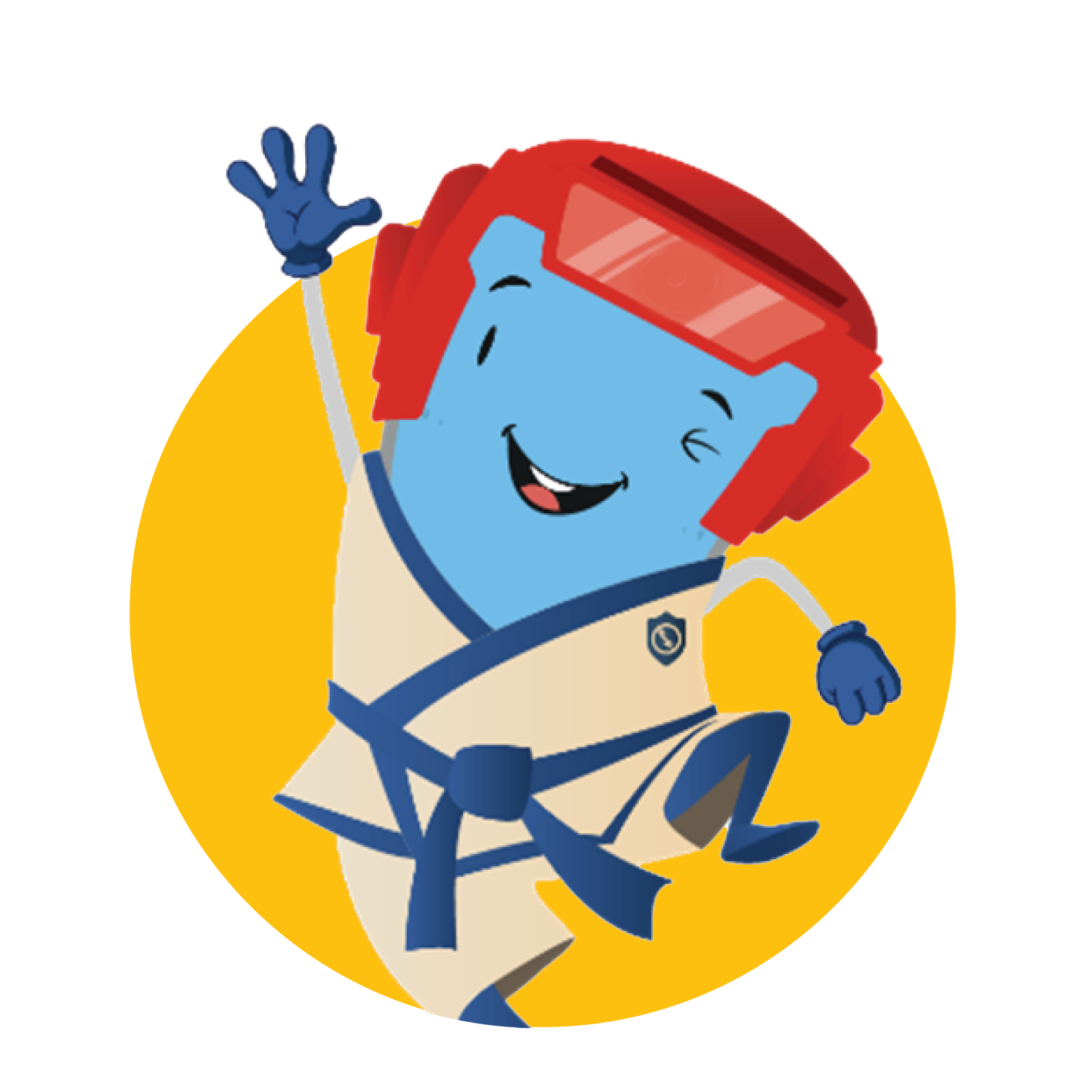 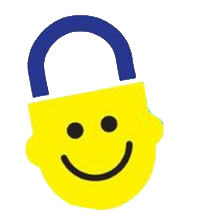 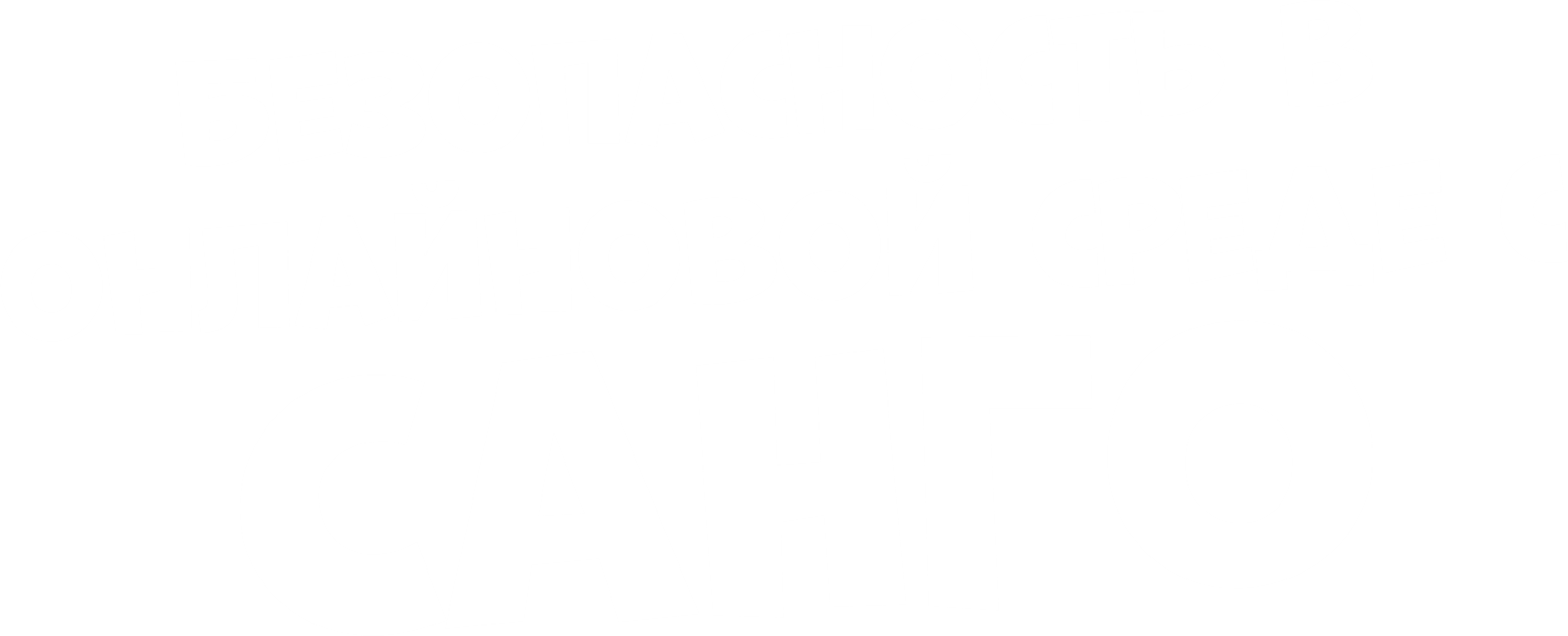 СЕРИЯ 4:
Социальные сети
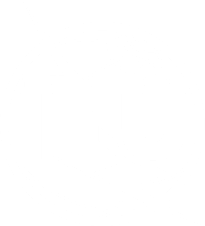 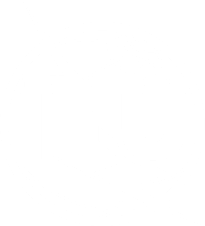 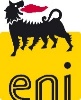 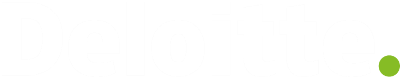 Ваш смартфон или планшет – это ваш
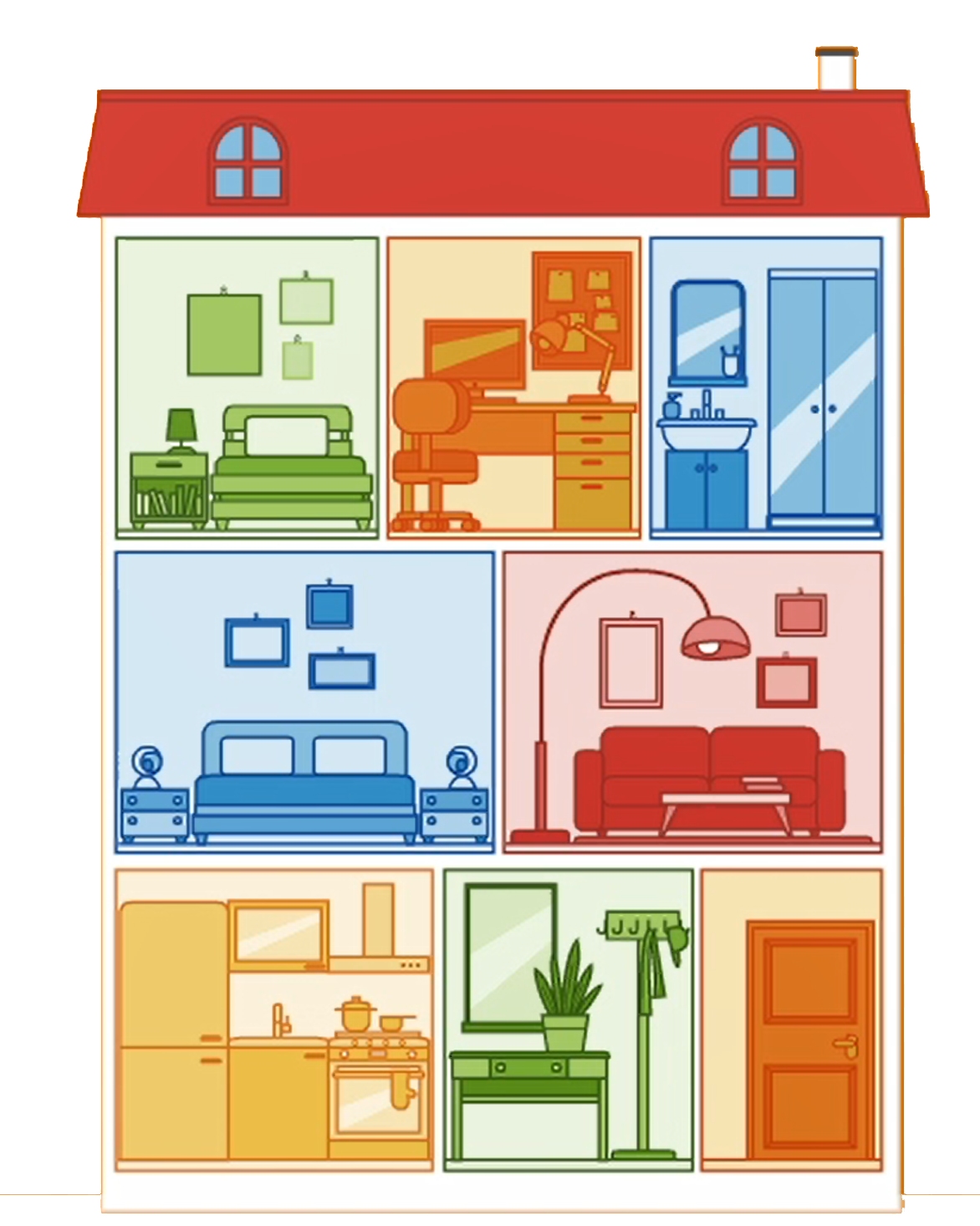 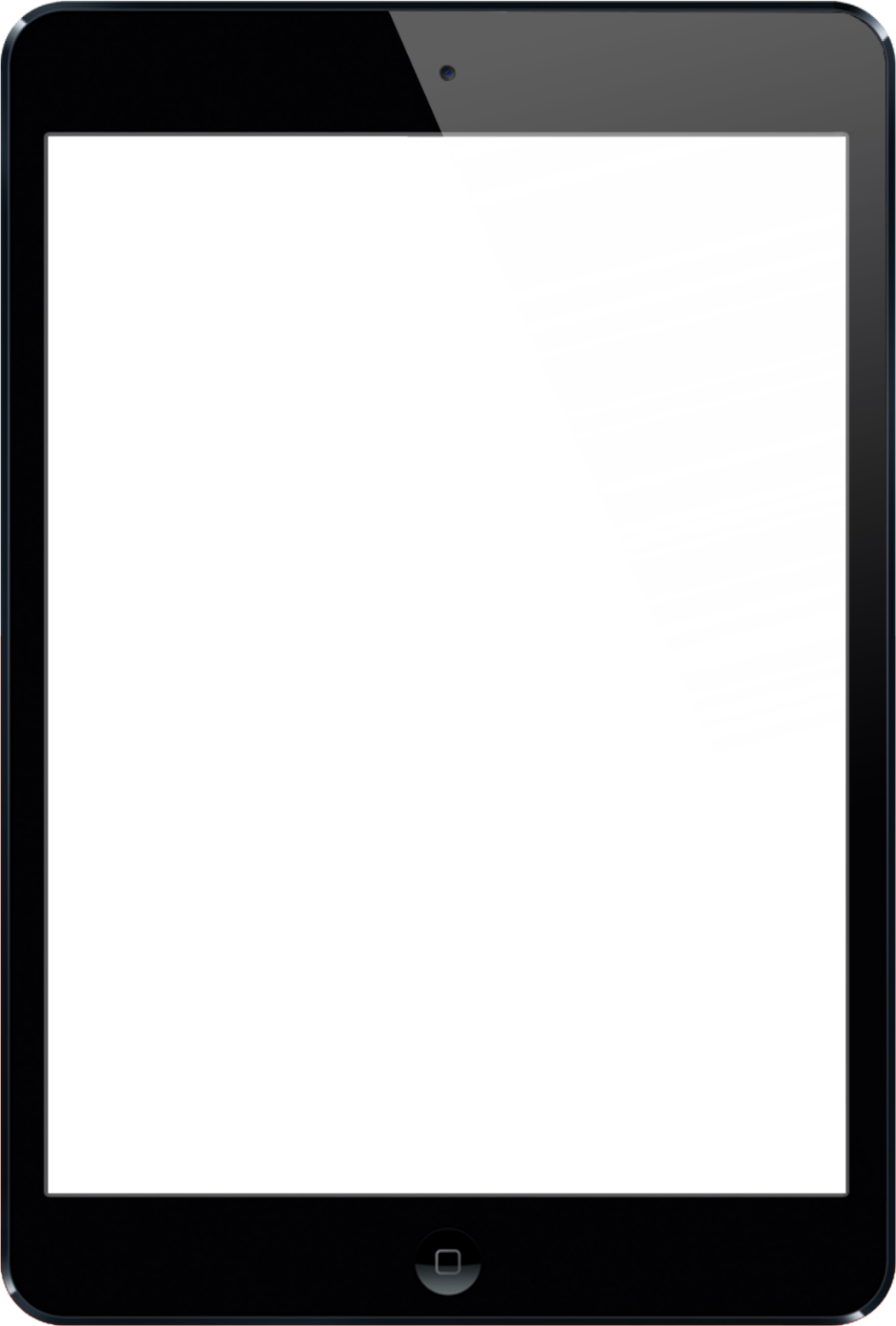 цифровой дом
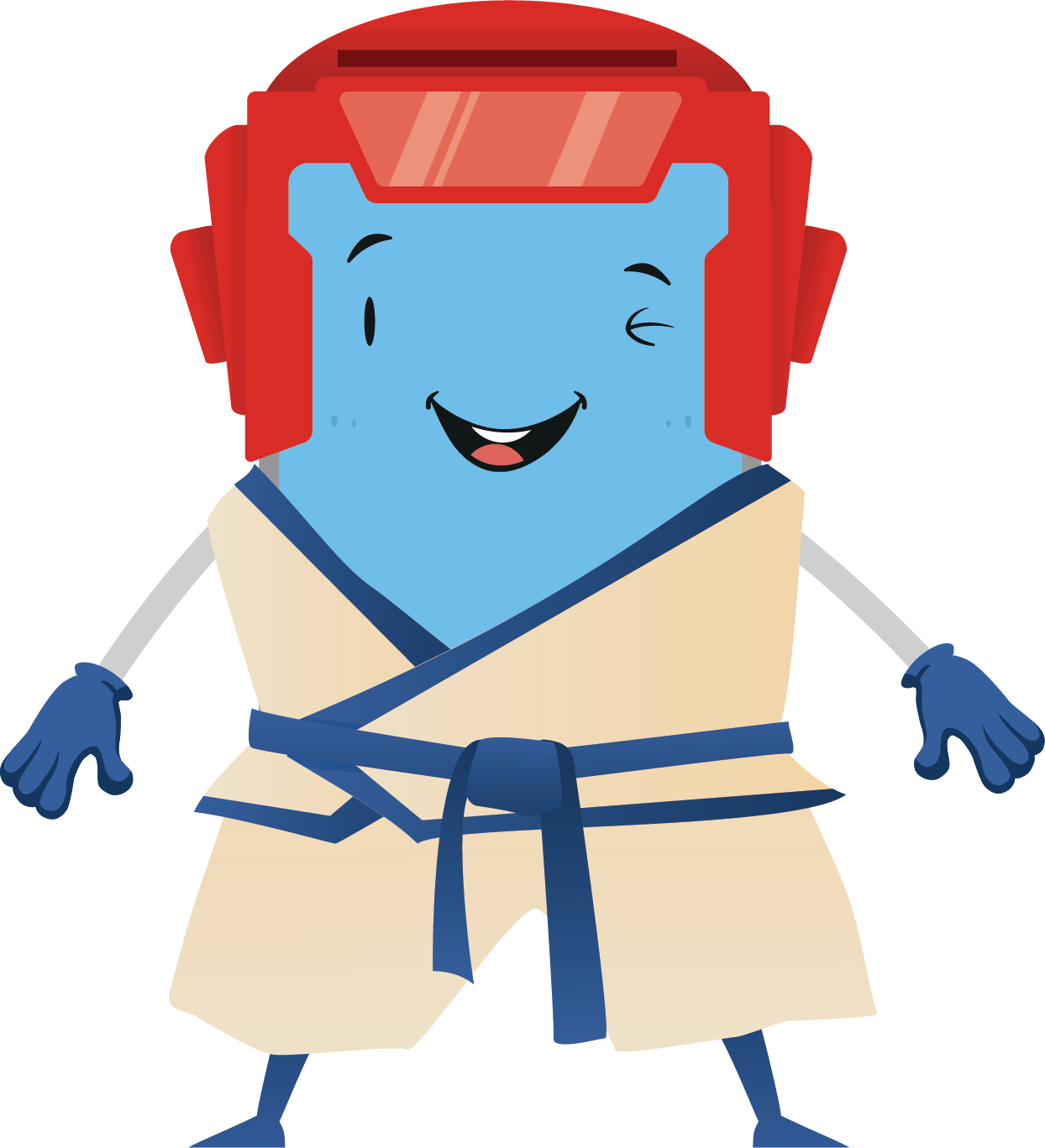 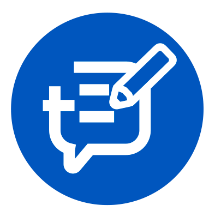 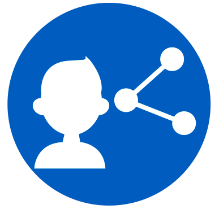 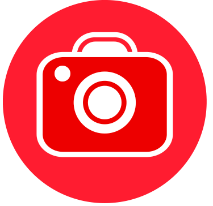 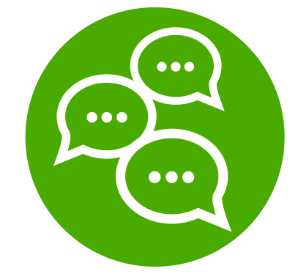 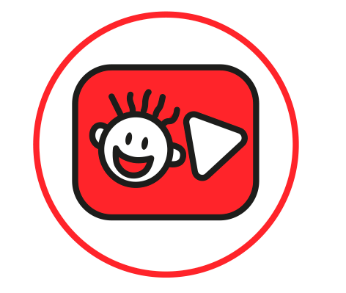 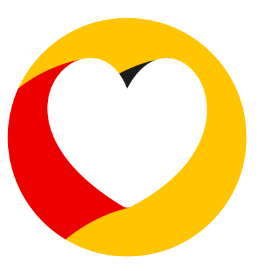 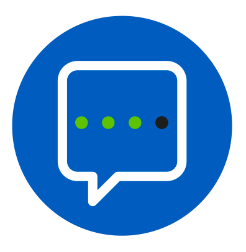 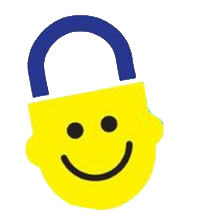 ИНФОРМАЦИЯ
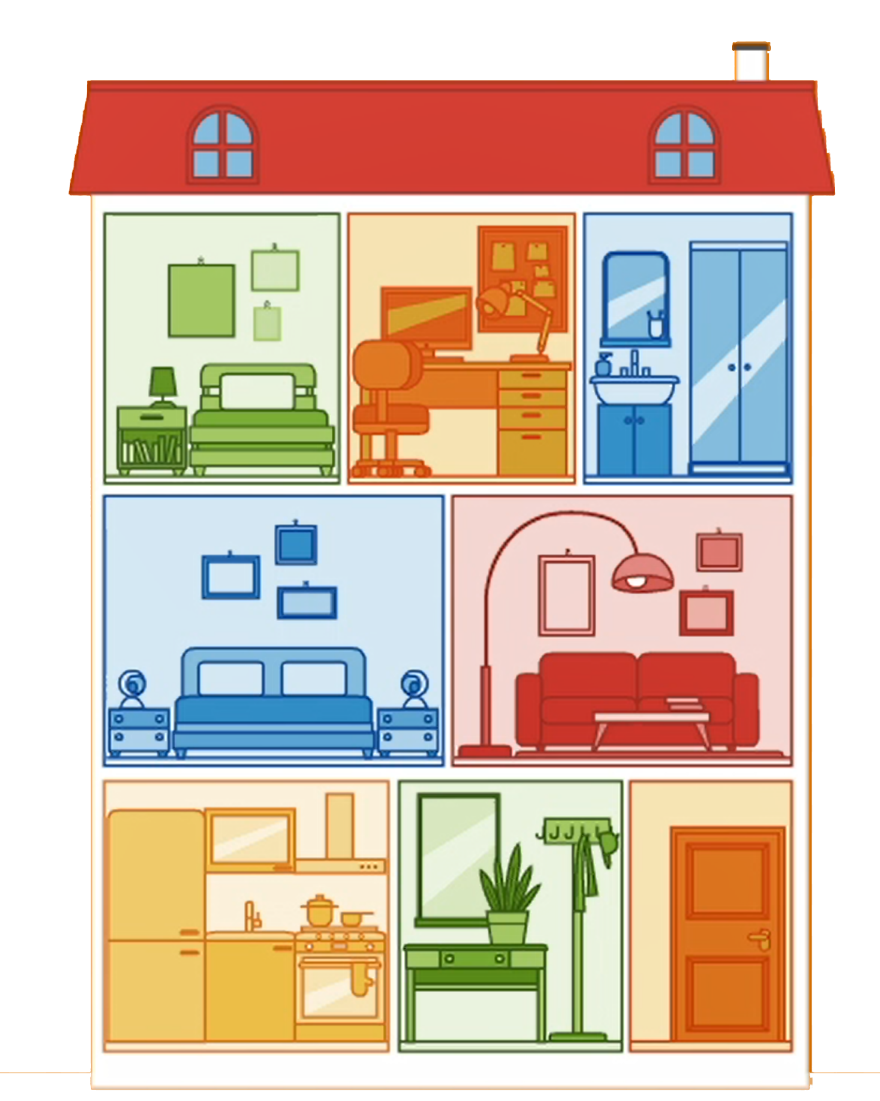 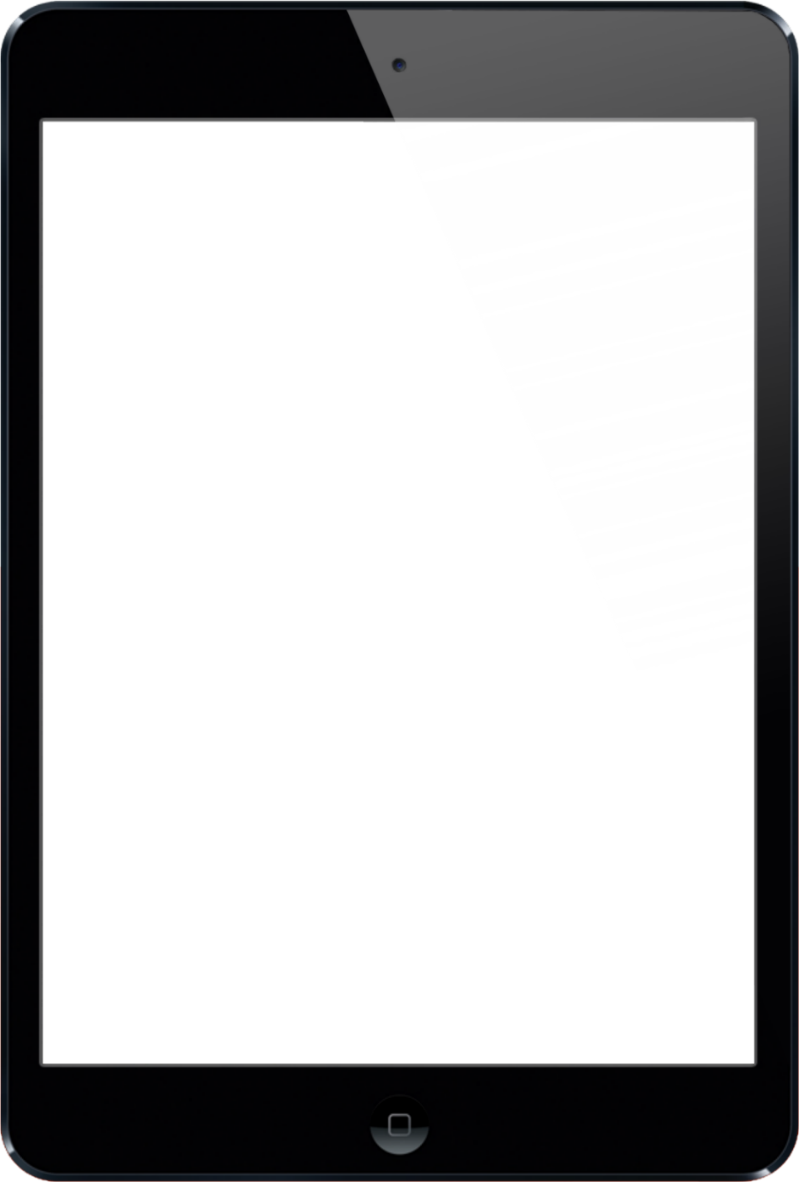 ⬤  Фотографии
⬤  Фотографии   ваших друзей
⬤  Общение
⬤  Местонахождение
⬤  Имя
⬤  Фамилия
⬤  День   рождения
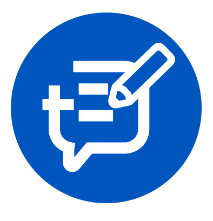 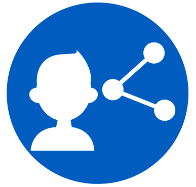 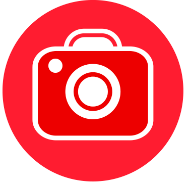 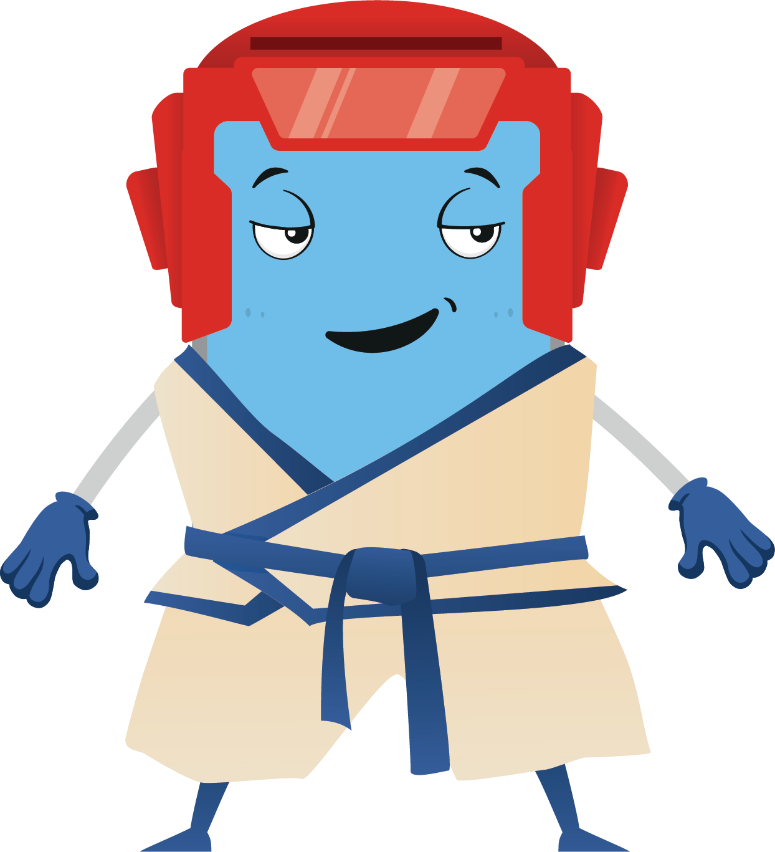 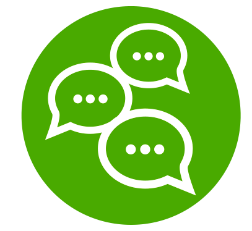 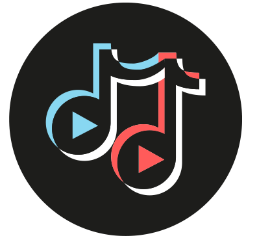 ⬤  Номер телефона
⬤  Общение с   друзьями
⬤  Конфиденциальная   информация
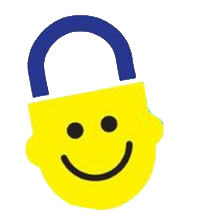 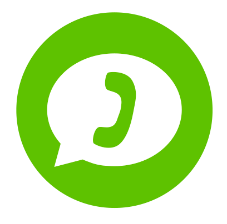 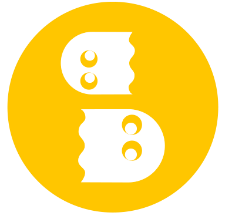 Социальные сети
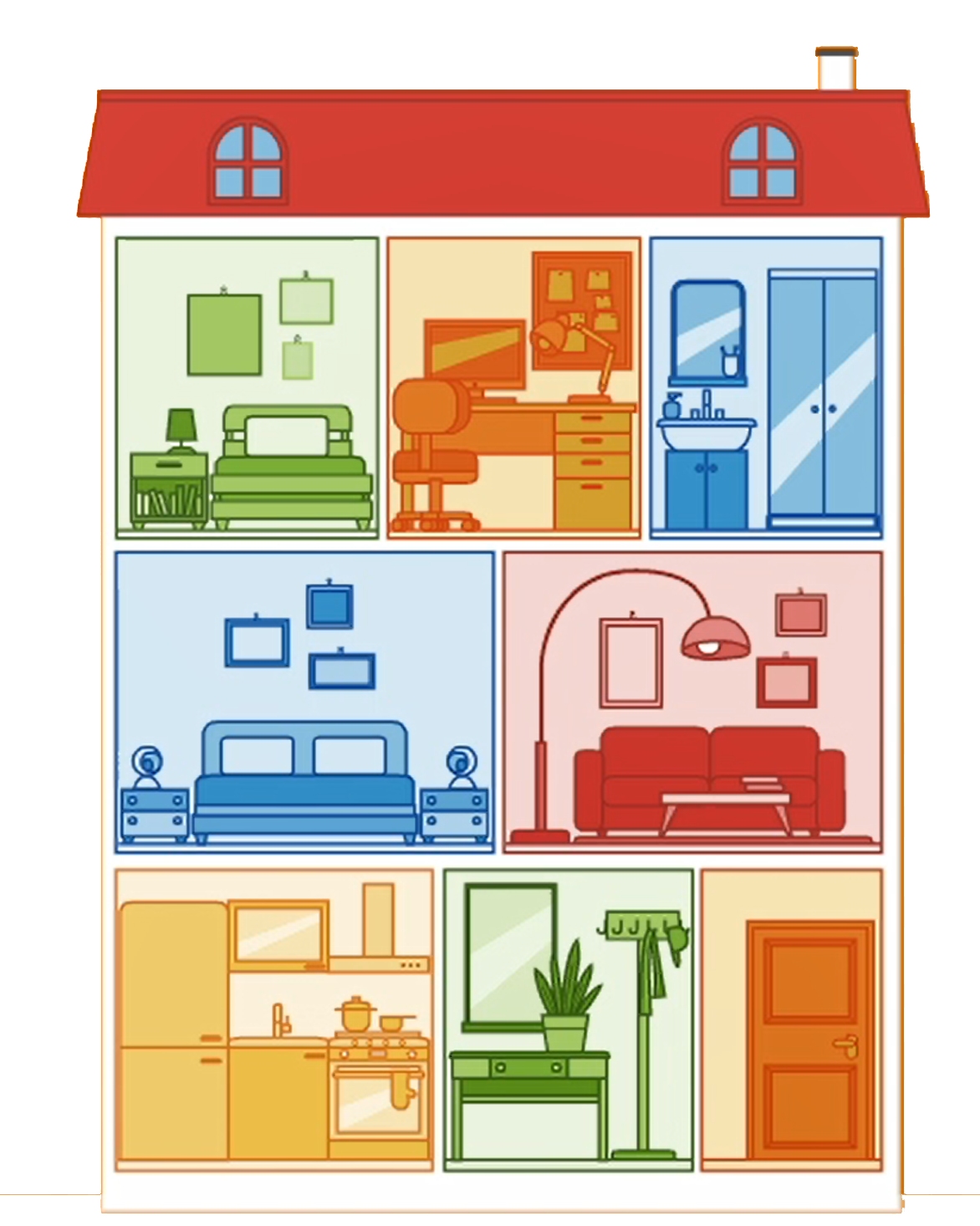 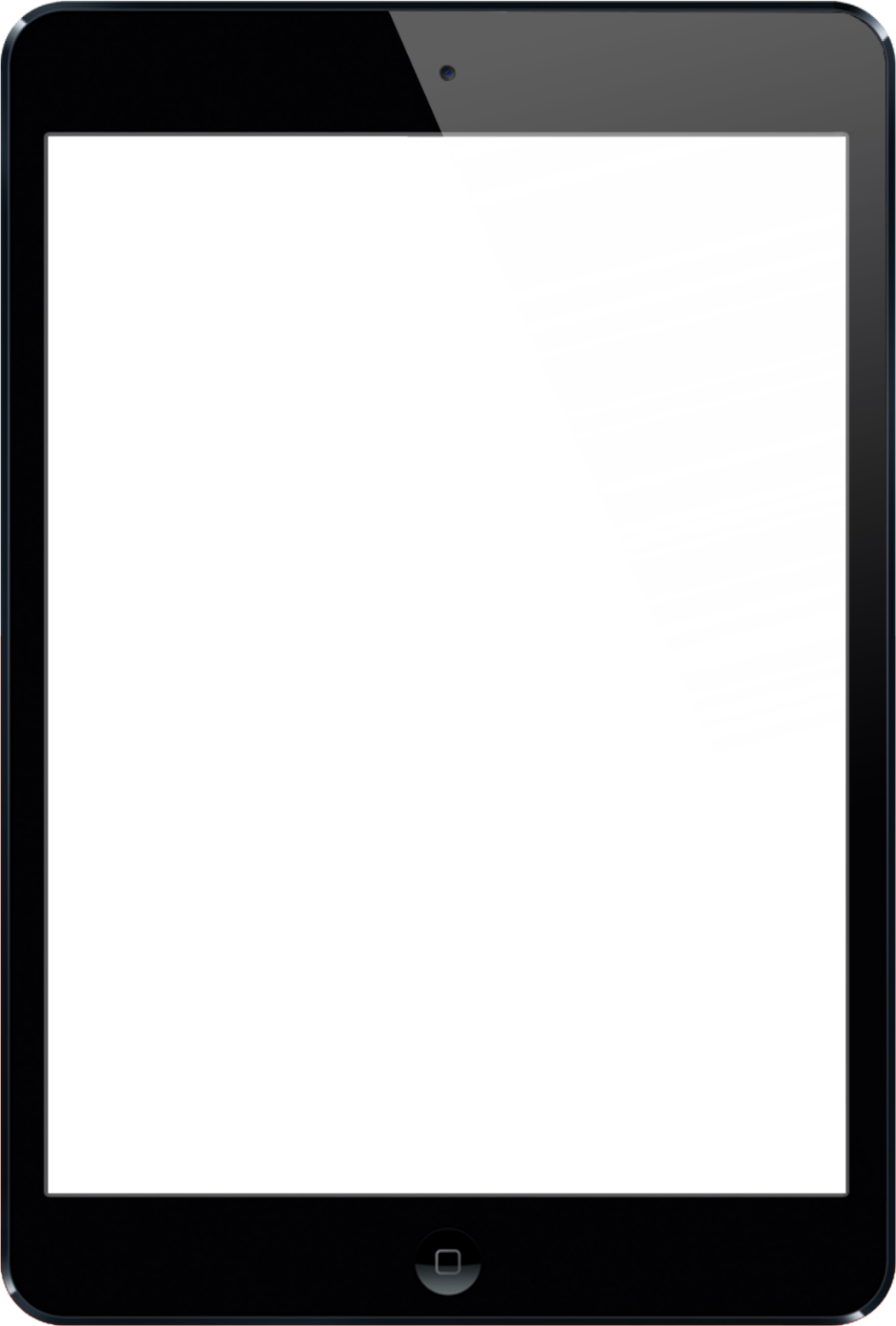 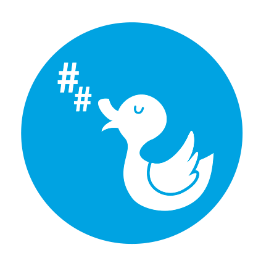 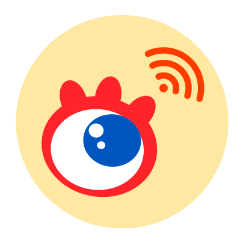 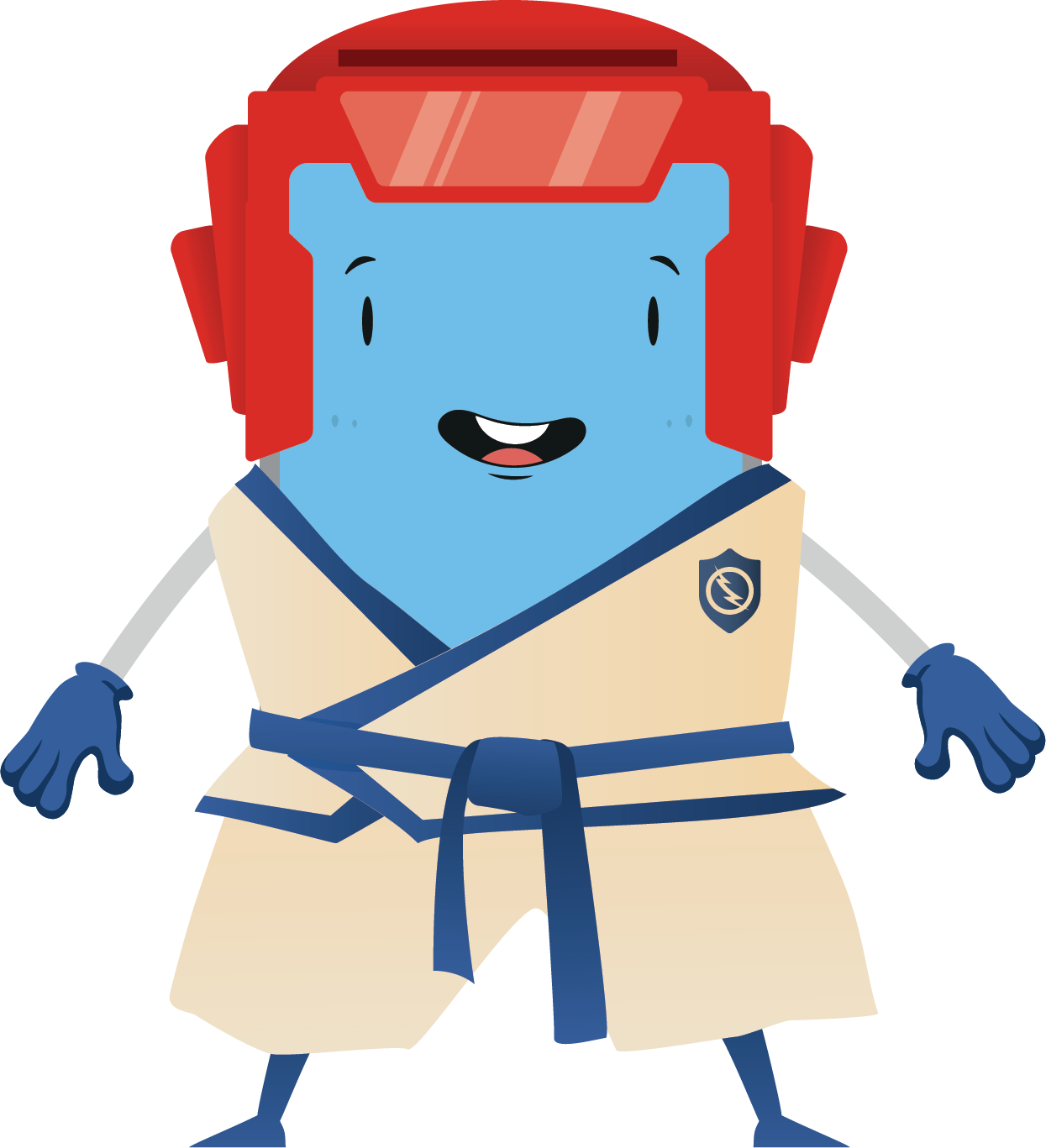 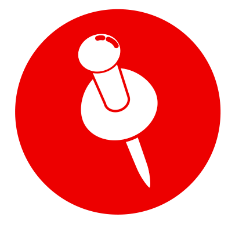 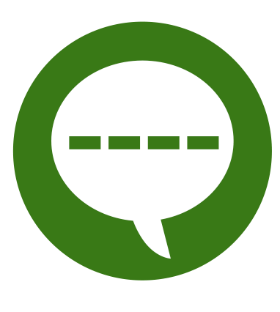 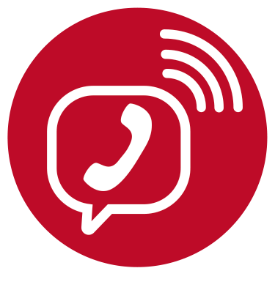 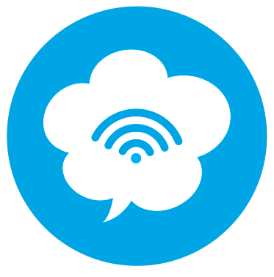 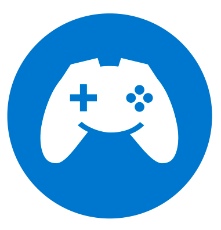 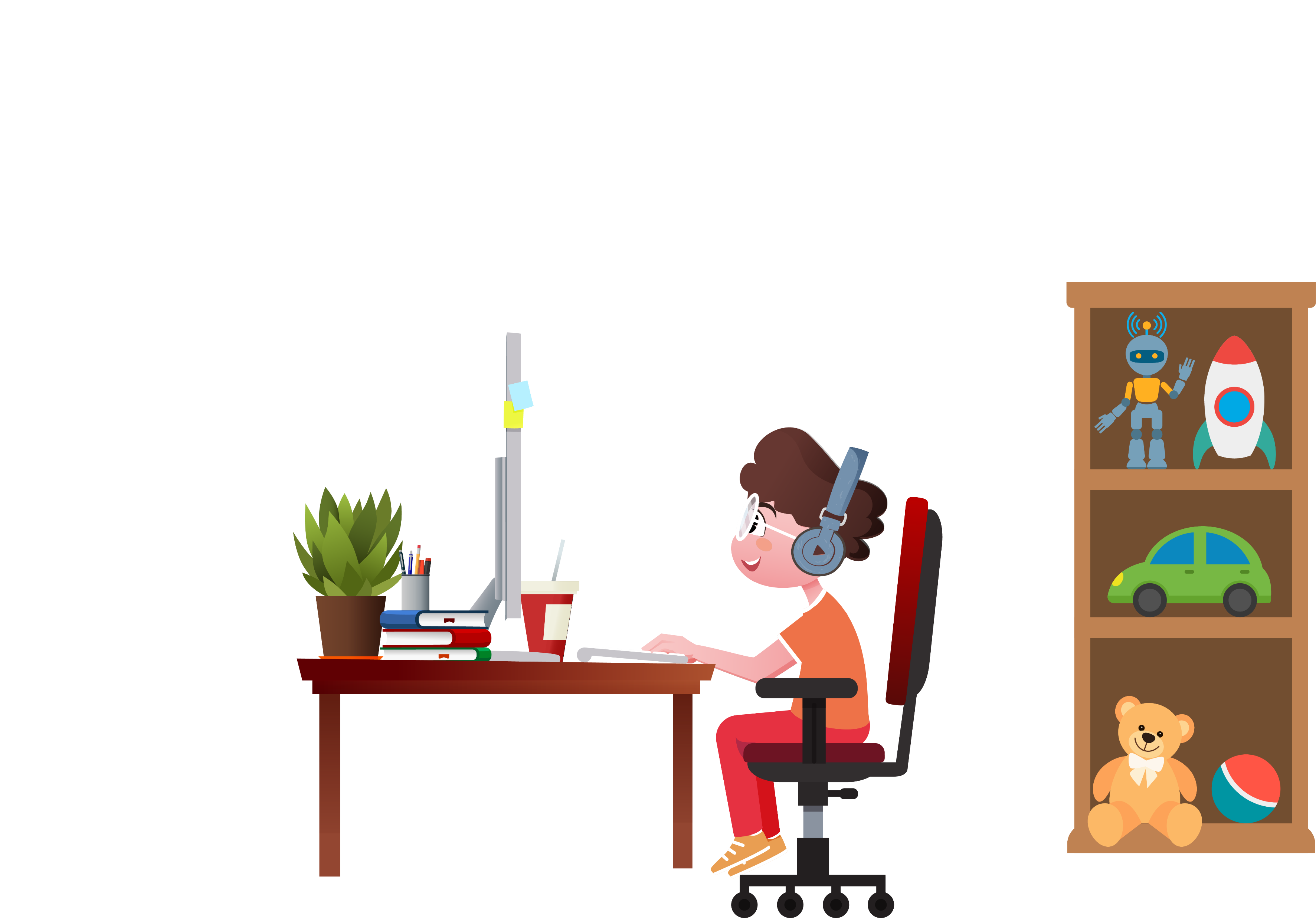 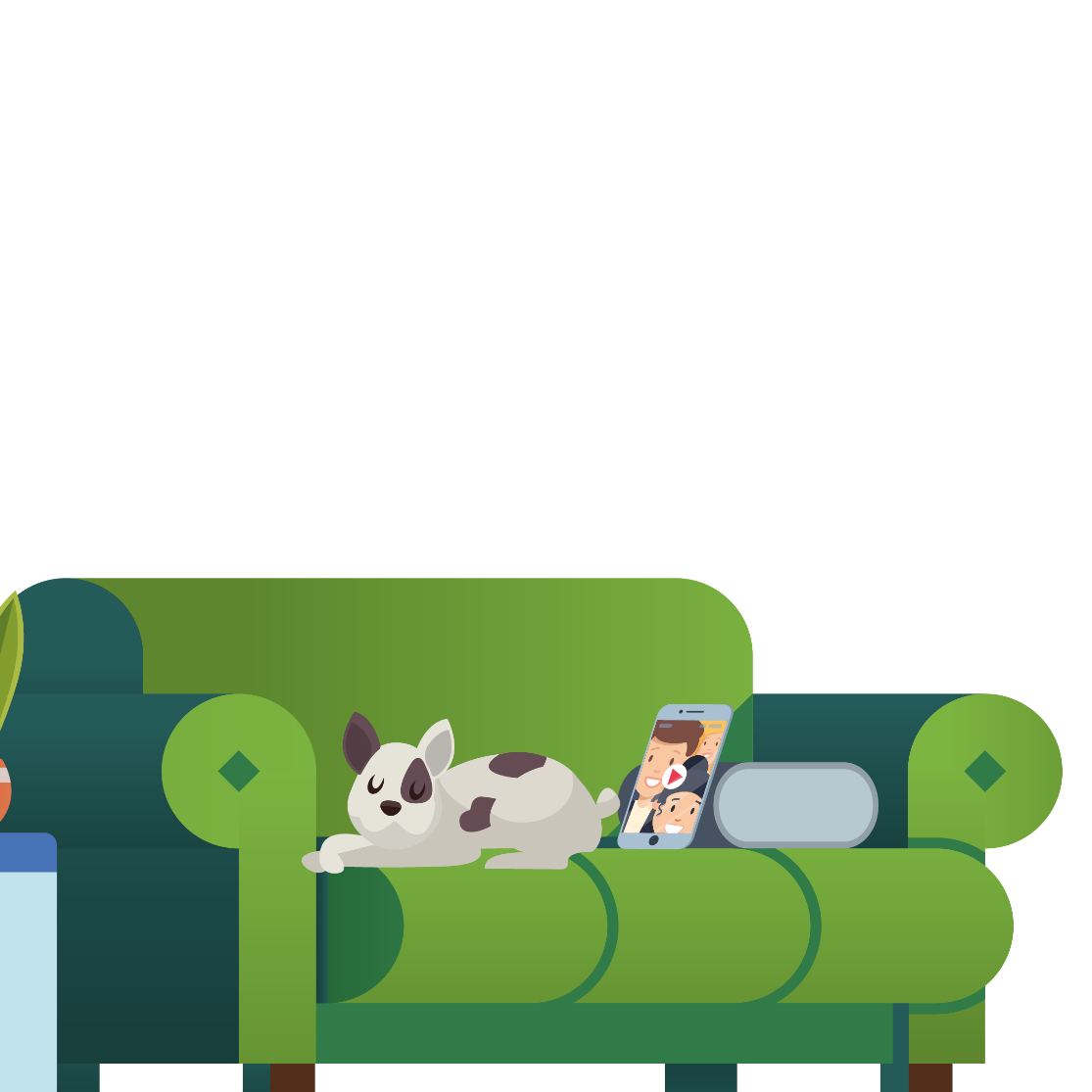 Социальная сеть
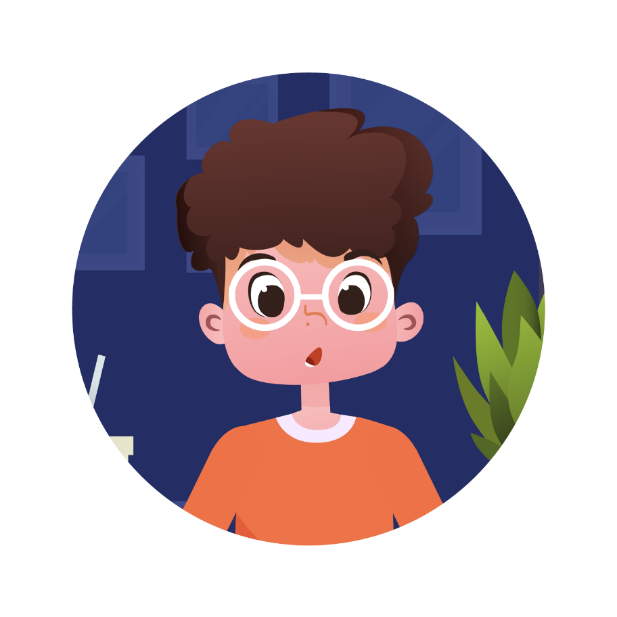 Социальные сети – это места, где вы общаетесь с другими людьми в интернете, где вы можете обмениваться идеями и взаимодействовать друг с другом, где бы вы ни находились и когда бы ни захотели.
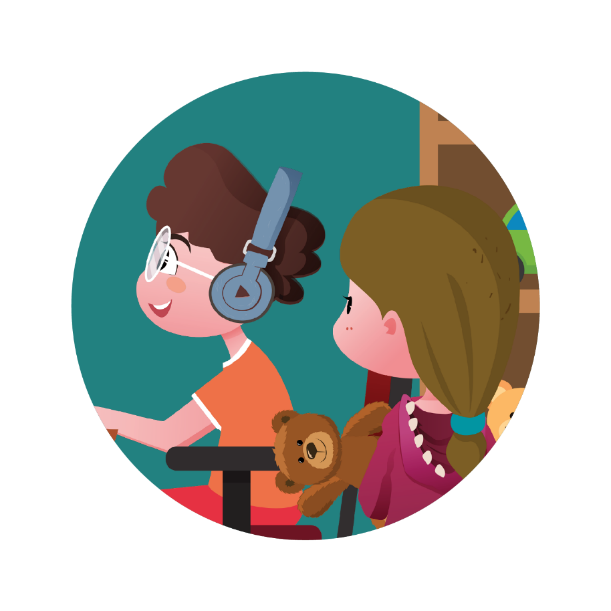 Общайтесь, Обменивайтесь Фотографиями И Поддерживайте Непрерывную Связь Со Своими Друзьями
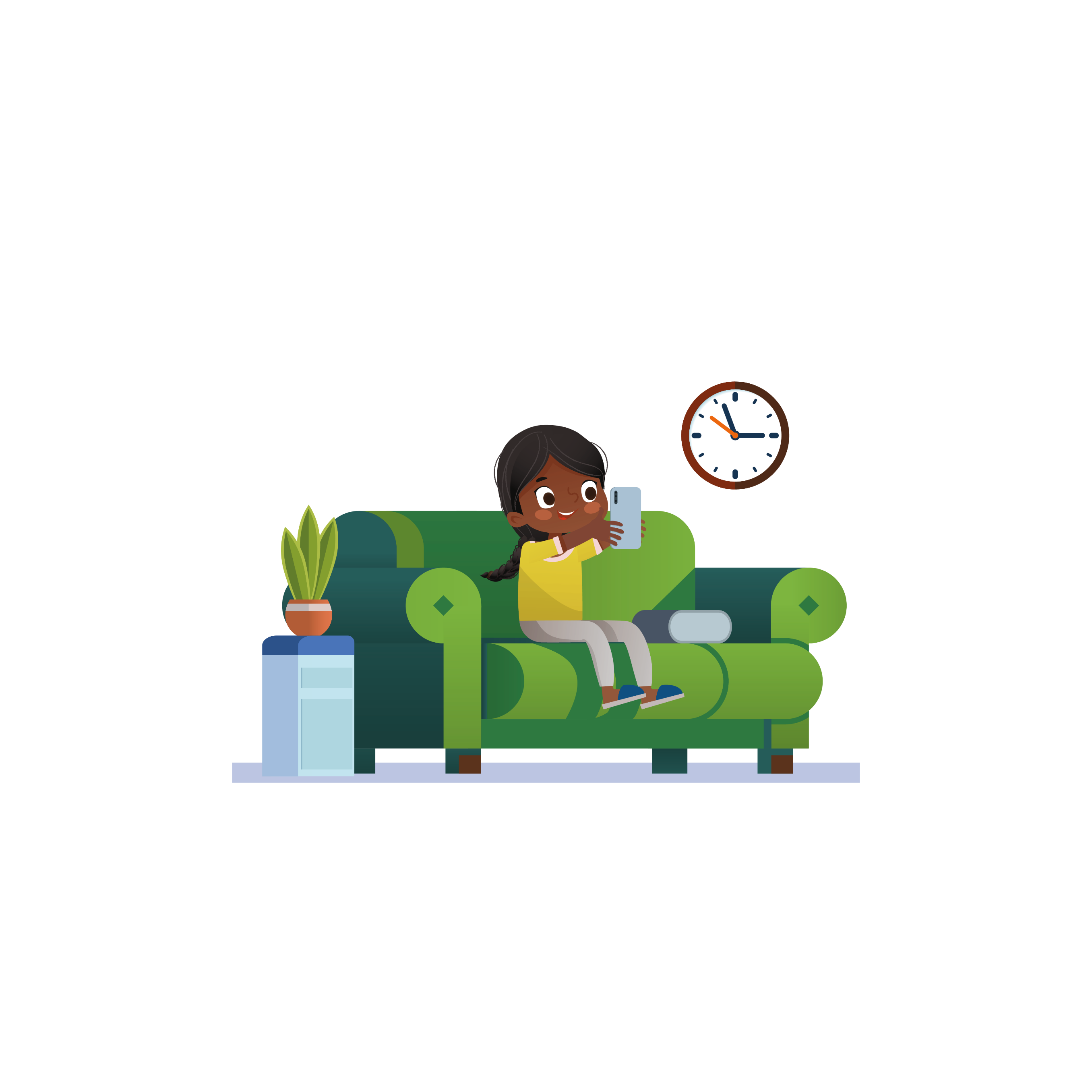 Способы использованиясоциальных сетей
Обмен изображениями
Отмечание людей и мест
Повествование о том, что произошло с вами за день
Поддержание связи с друзьями
В интернете нет ничего, что на самом деле принадлежало бы лишь НАМ!
1
Установите настройки "закрытого" профиля
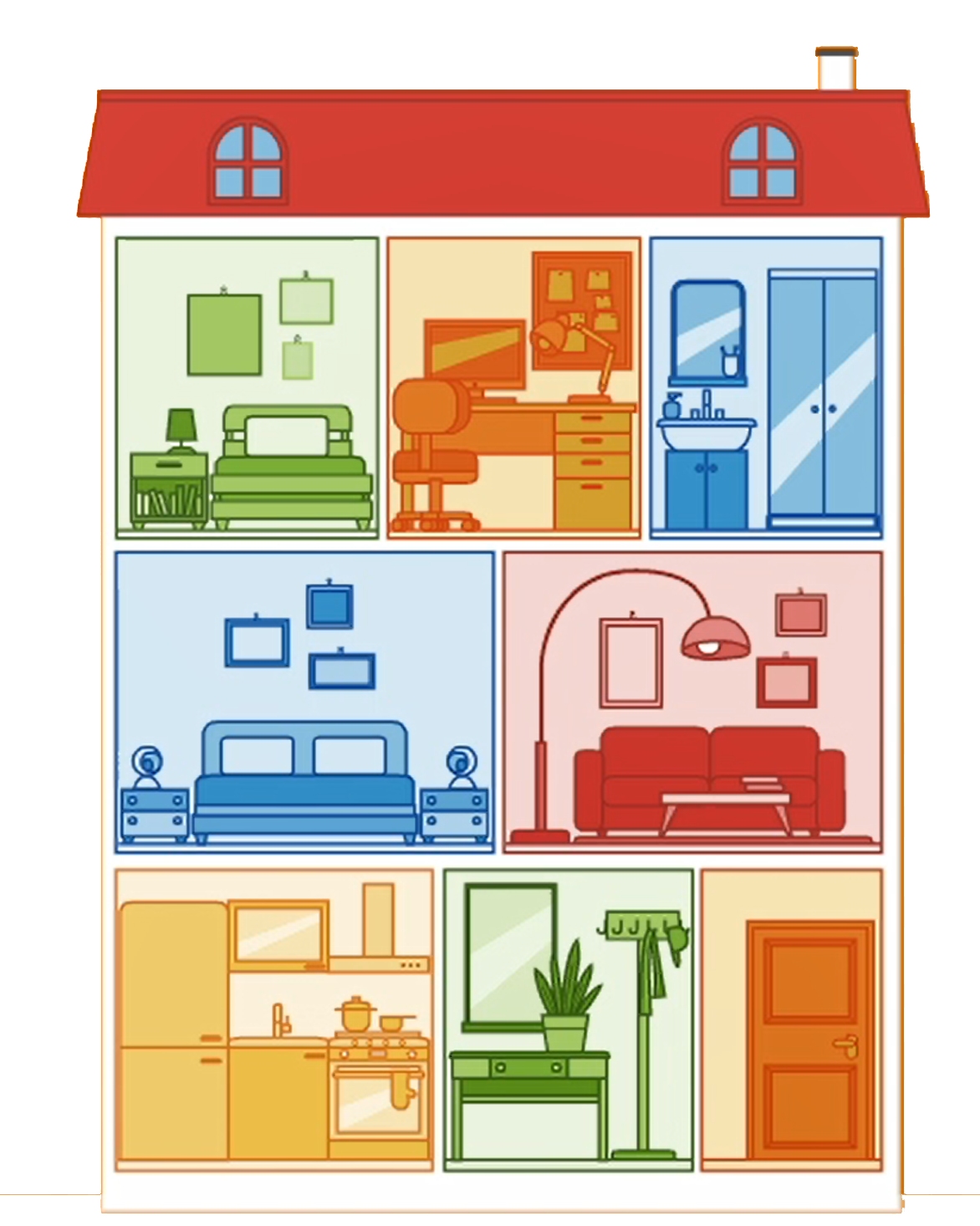 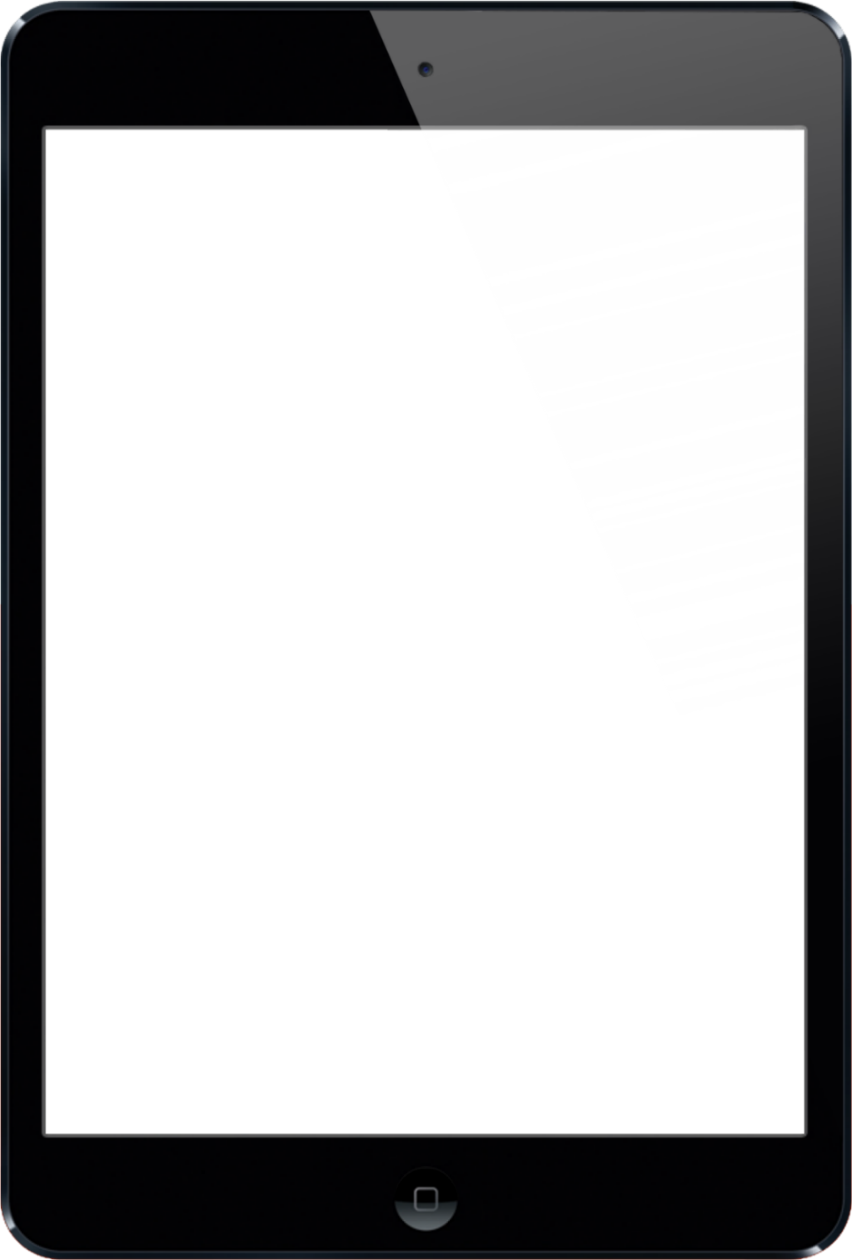 Принимайте запросы на добавление в друзья и общайтесь только с теми друзьями, с которыми вы знакомы лично
2
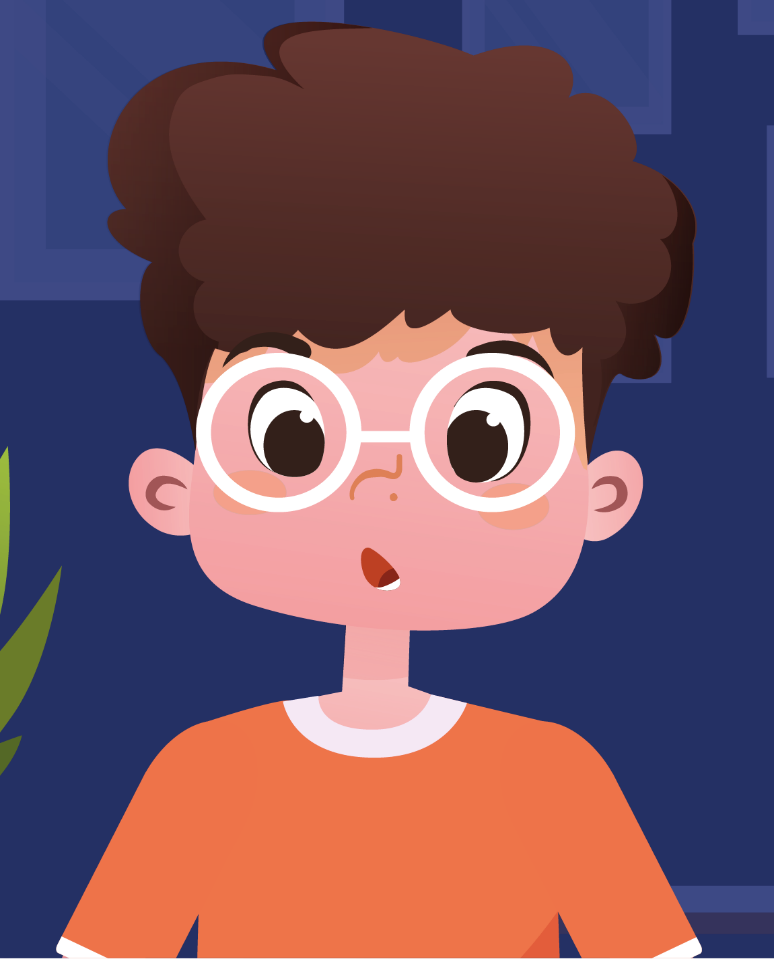 3
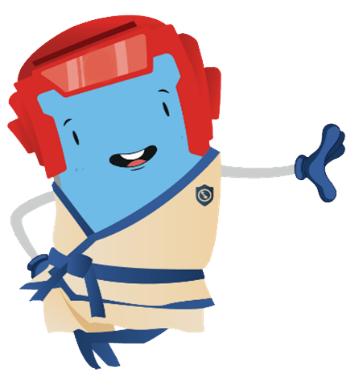 Думайте, прежде чем что-либо опубликовать, причем публикуйте только тот контент, который позволяет вам чувствоватьсебя комфортно
4
Соблюдайте конфиденциальность в отношении своих друзей и убедитесь, что они делают то же самое в отношении вас
Социальные сети не могут отвечать требованиям всех и каждого...
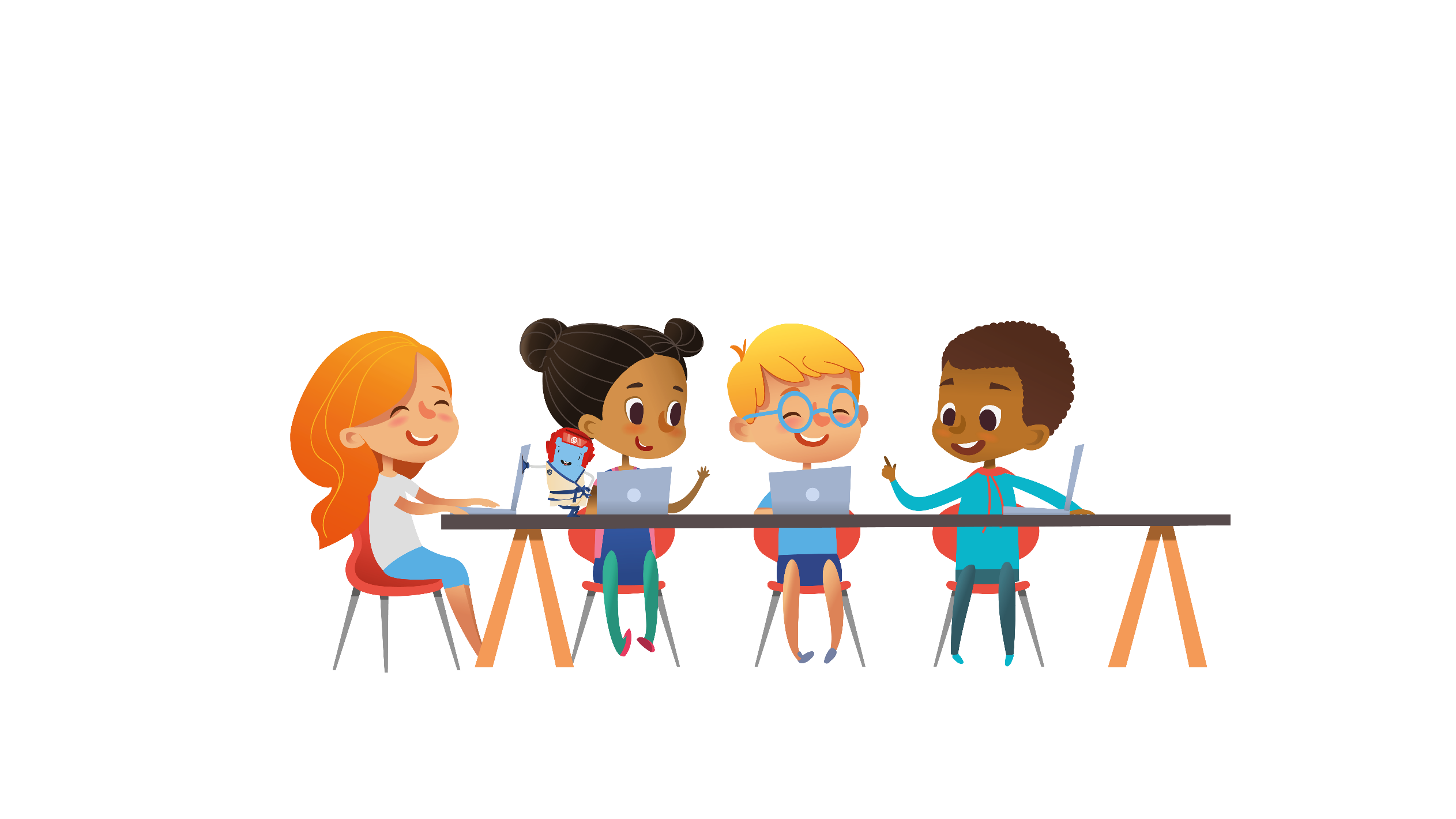 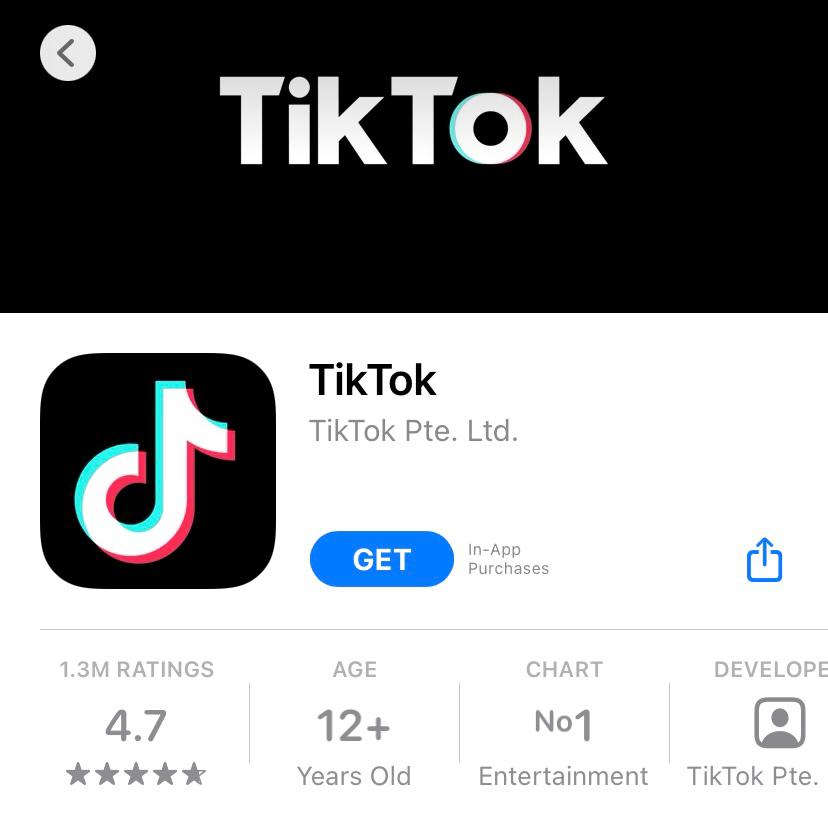 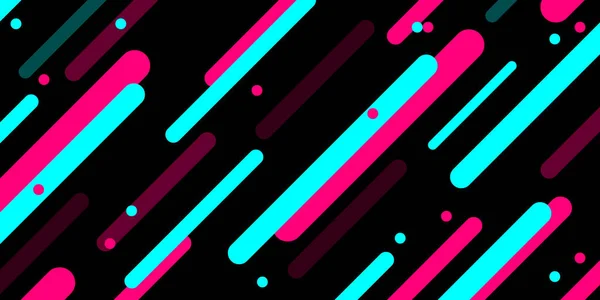 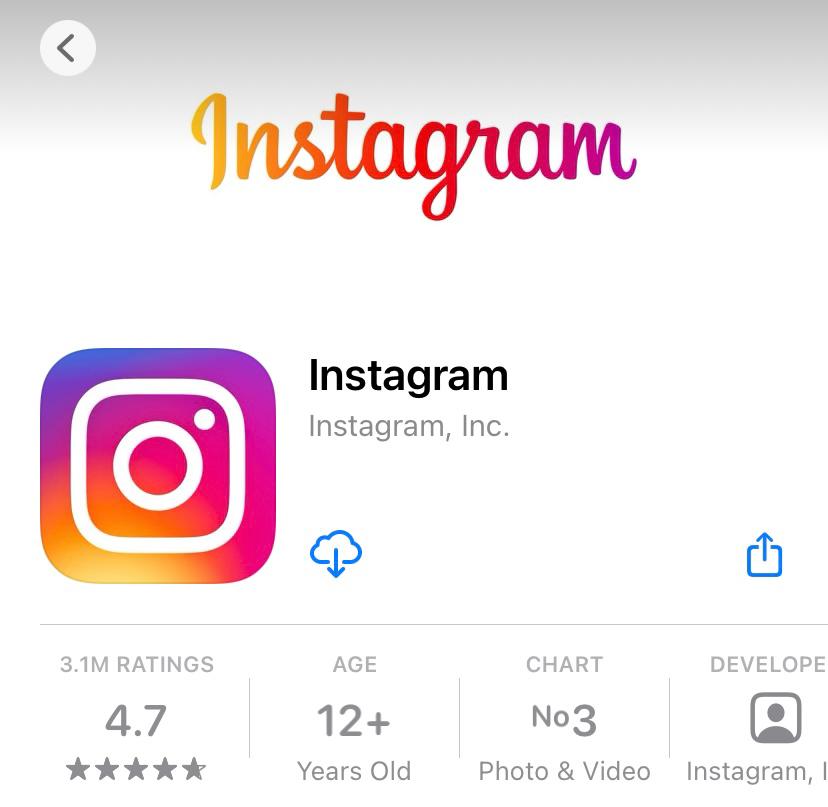 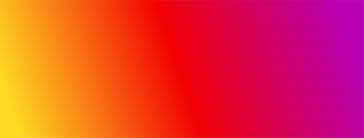 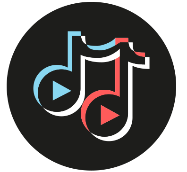 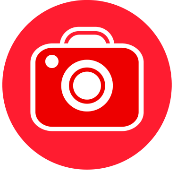 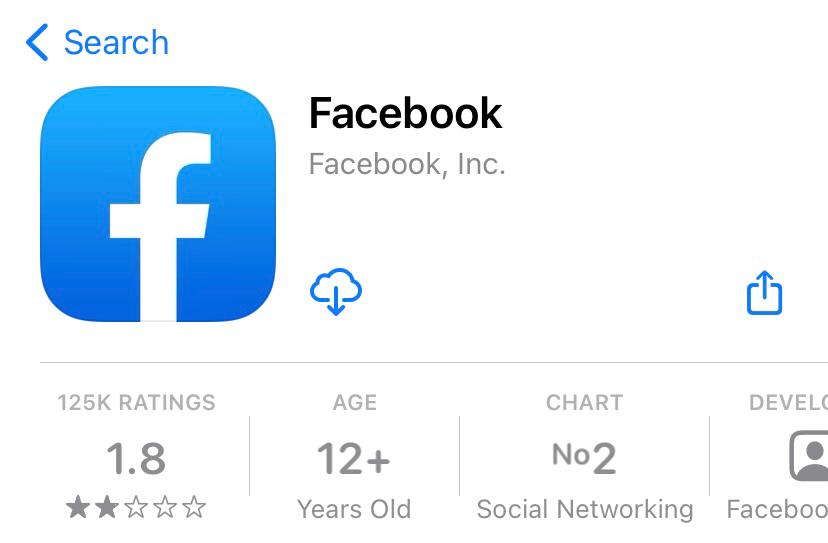 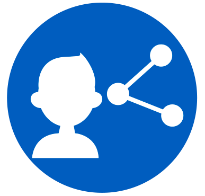 … поговорите с кем-нибудь из взрослых, если увидите что-то, что заставит вас почувствовать себя неловко!
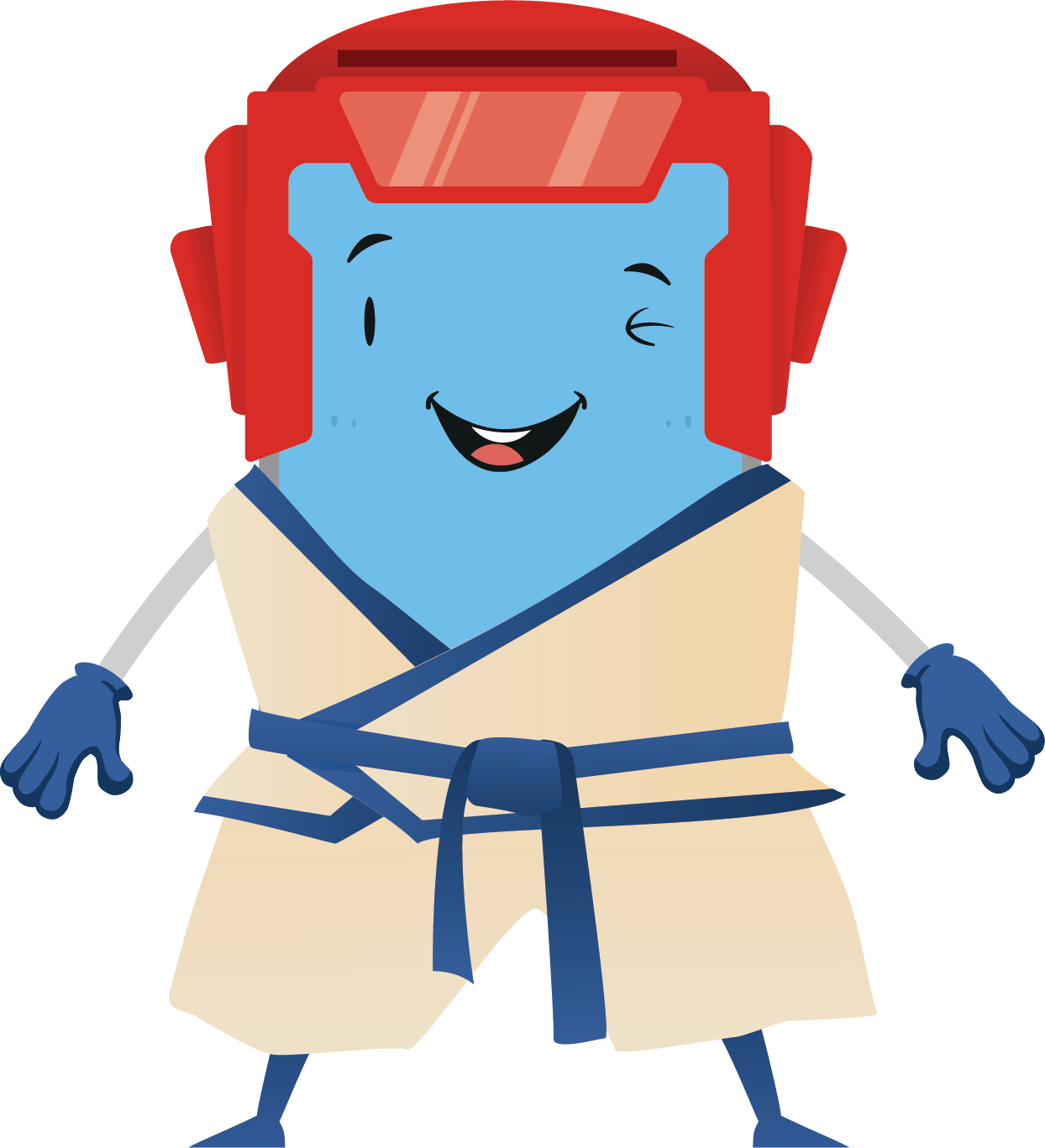 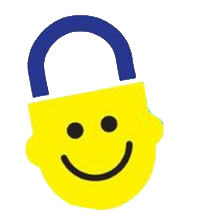 До скорой встречи на веб-сайтеwww.itu-cop-guidelines.com
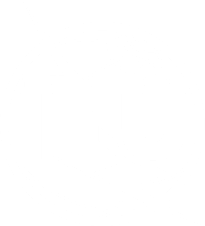 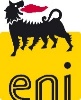 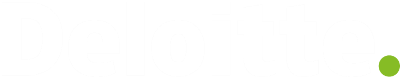